Bài 28: KHÁM PHÁ ĐÁY BIỂN 
Ở TRƯỜNG SA
Tiết 3
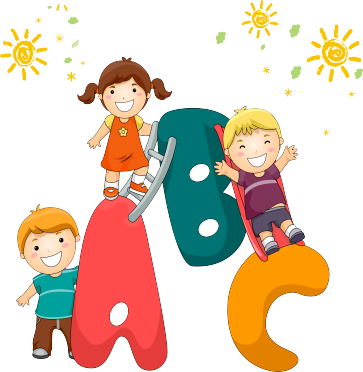 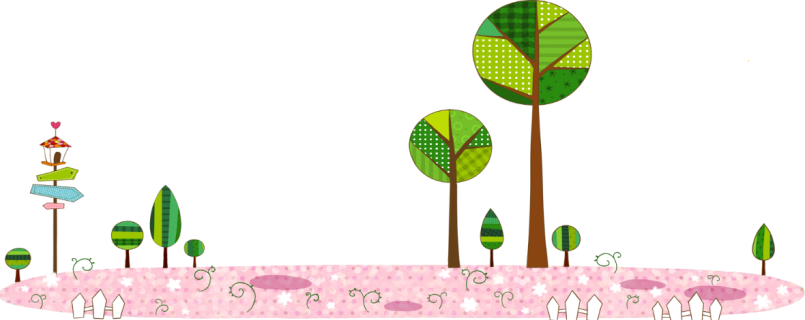 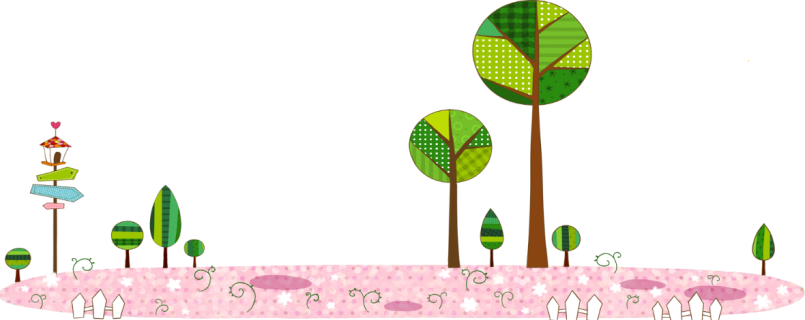 Nghe – viết:  Khám phá đáy biển ở Trường Sa
    Biển ở Trường Sa có những loài cá đẹp rực rỡ và lạ mắt. Từng đàn cá đủ màu sắc, dày đặc đến hàng trăm con tạo nên một tấm thảm hoa di động. Những vỉa san hô chạy dài từ chân mỗi đảo xuống sâu dần dưới đáy biển.
Nghe – viết:  Khám phá đáy biển ở Trường Sa
    Biển ở Trường Sa có những loài cá đẹp rực rỡ và lạ mắt. Từng đàn cá đủ màu sắc, dày đặc đến hàng trăm con tạo nên một tấm thảm hoa di động. Những vỉa san hô chạy dài từ chân mỗi đảo xuống sâu dần dưới đáy biển.
Luyện viết từ khó
rực rỡ
rực rỡ
hàng trăm
hàng trăm
dày đặc
dày đặc
tấm thảm
tấm thảm
vỉa san hô
vỉa san hô
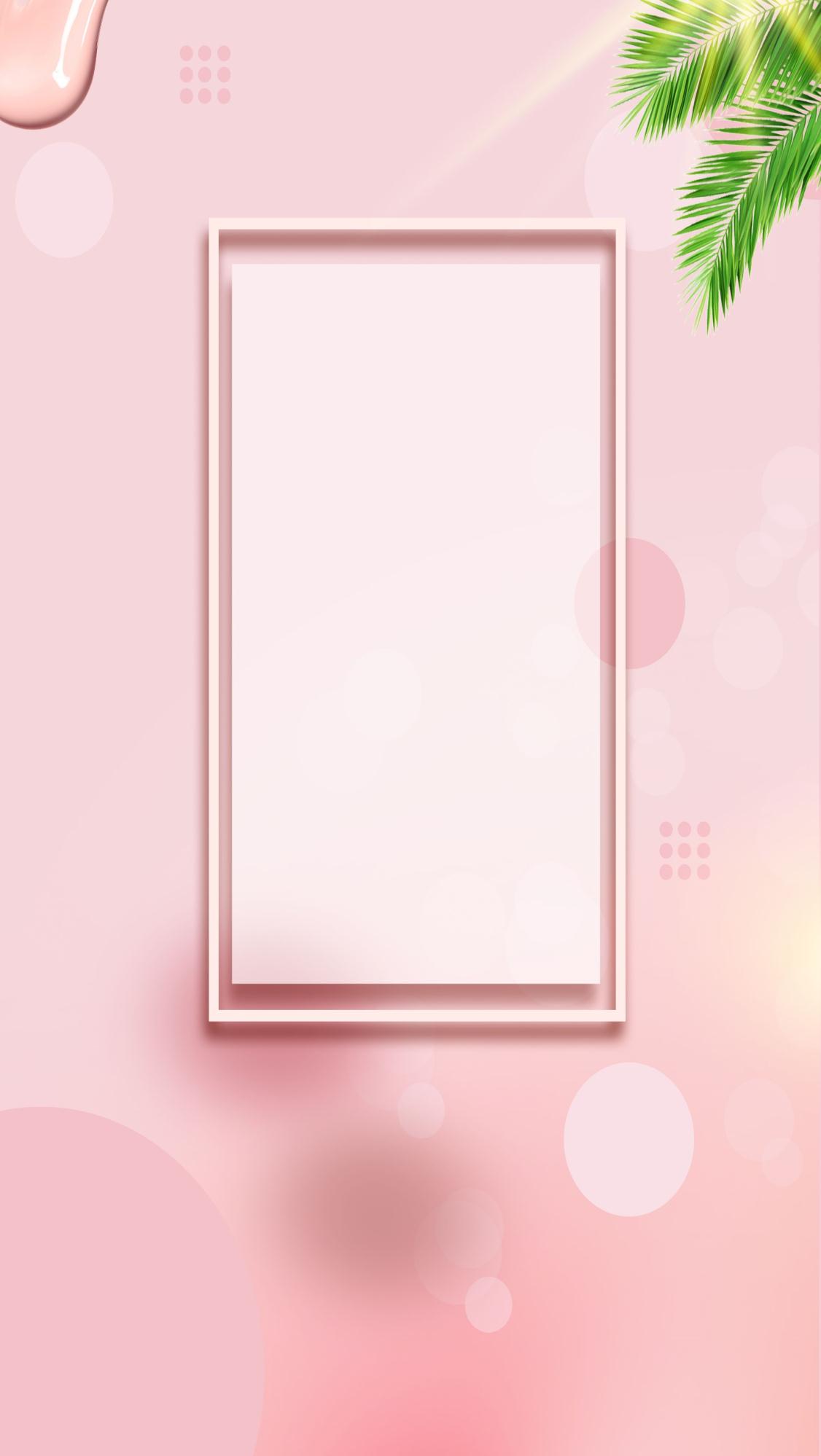 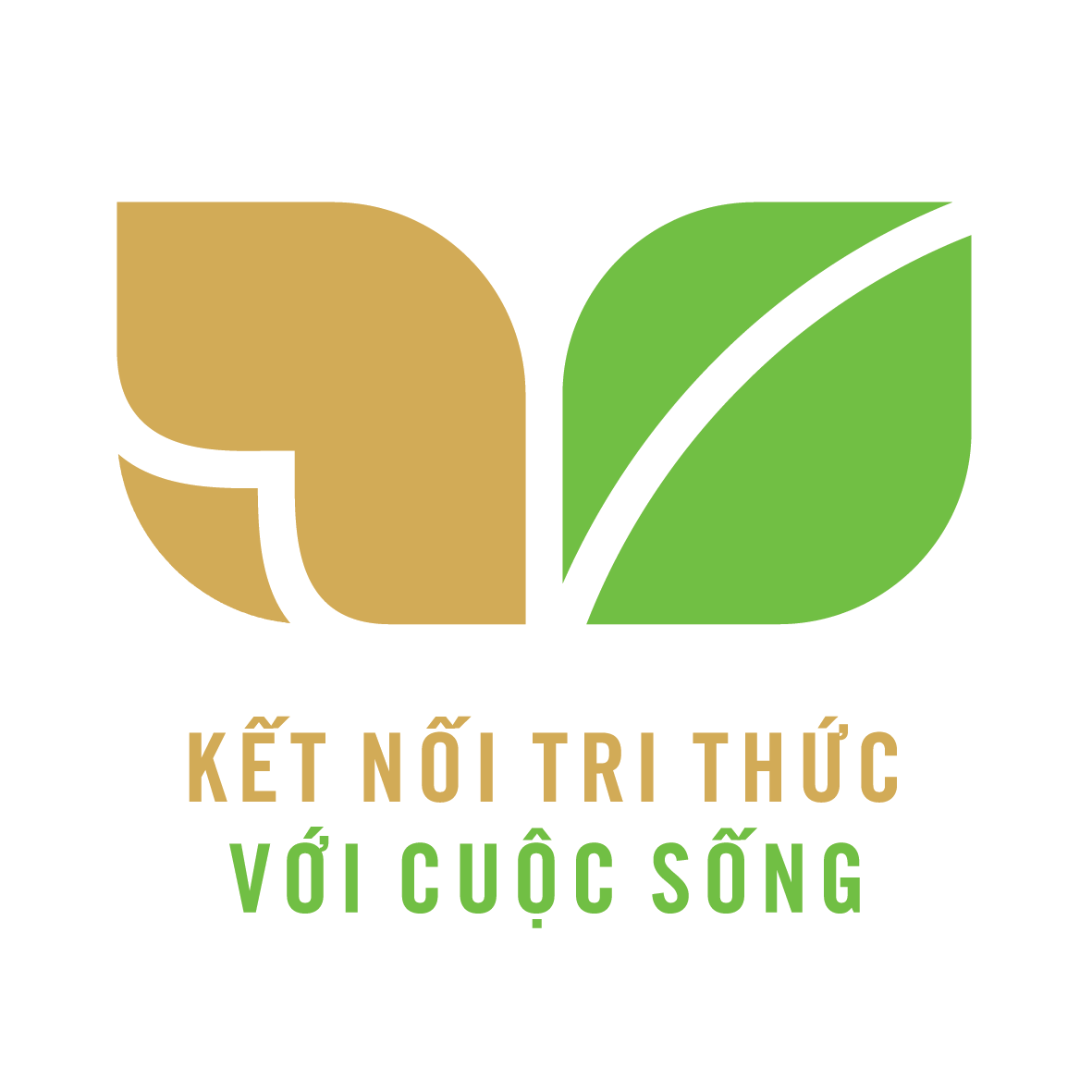 CỦNG CỐ BÀI HỌC
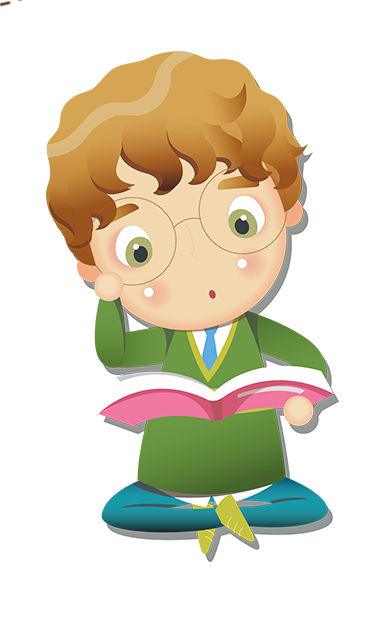